Руськополянський ЗЗСО І-ІІІ ступенів №2
Руськополянської сільської ради
«Патріотичні флешмоби, акції»
Підпроєкт Ліги старшокласників«Патріоти на захисті Батьківщини»
Флешмоб до Всесвітнього дня вишиванки 2021
Ти - українець і повинен знати,Що добрим зобов’язаний рости.І ввічливим, і людяним зростати,Культурним, світлим маєш бути ти!
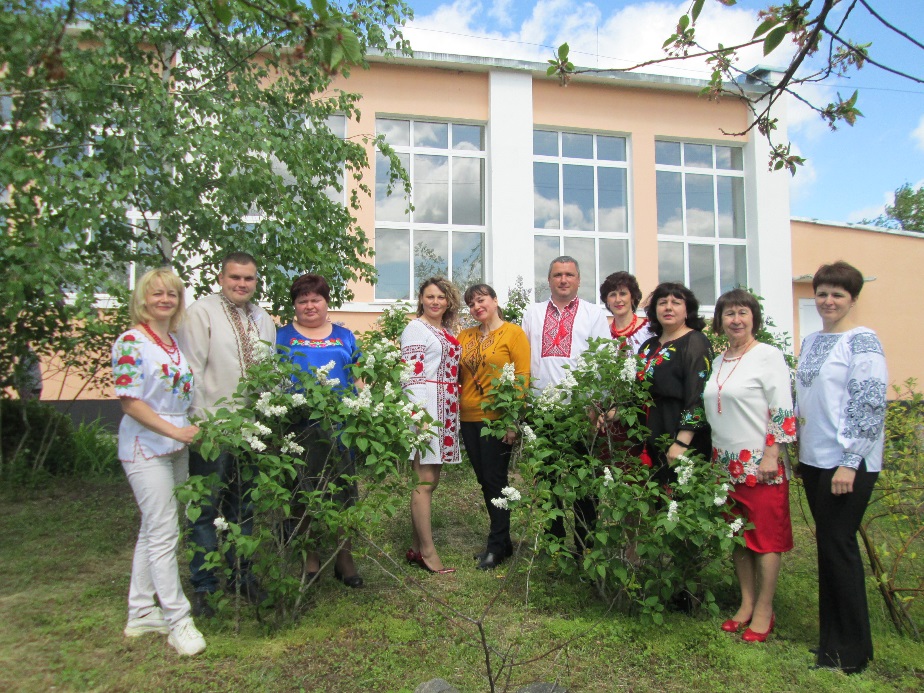 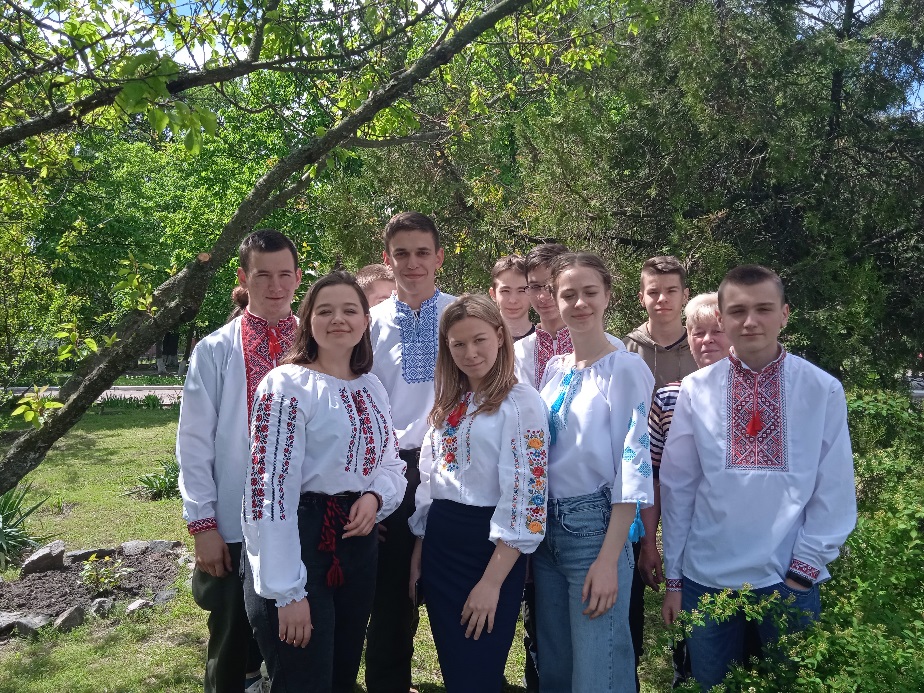 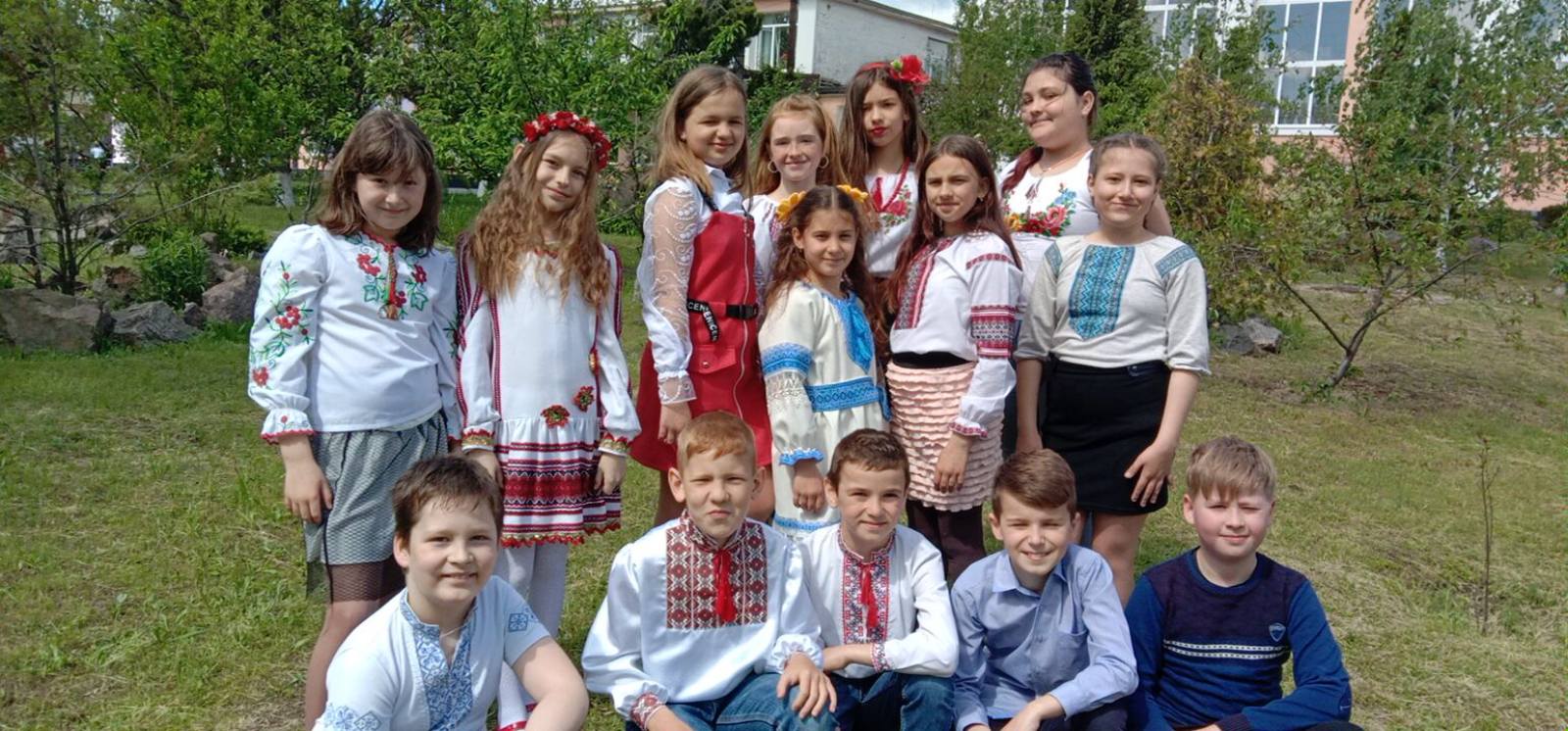 Флешмоб до Міжнародного дня миру
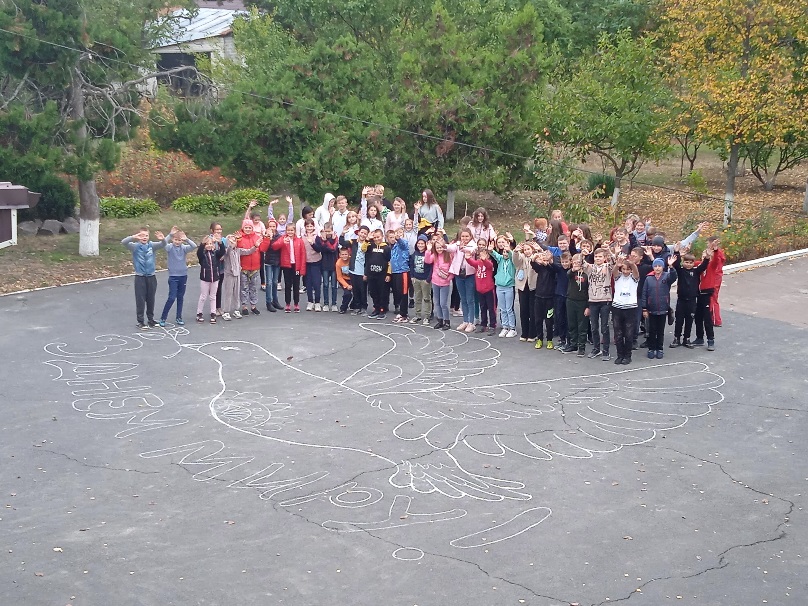 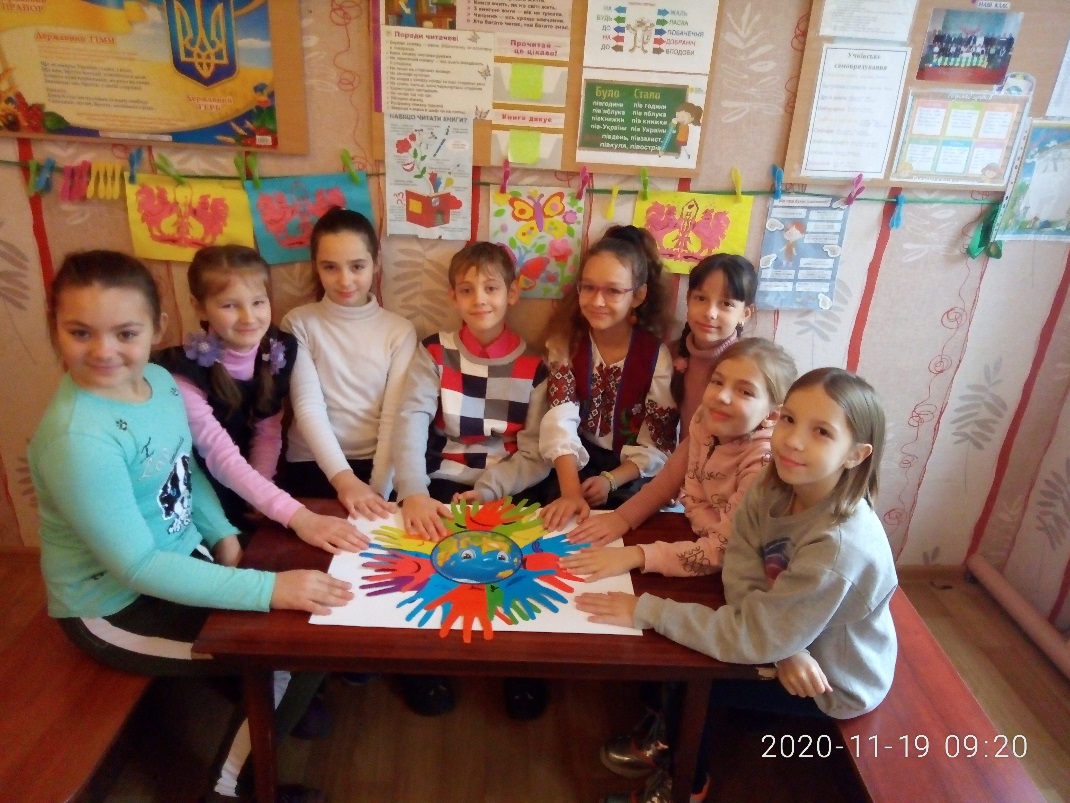 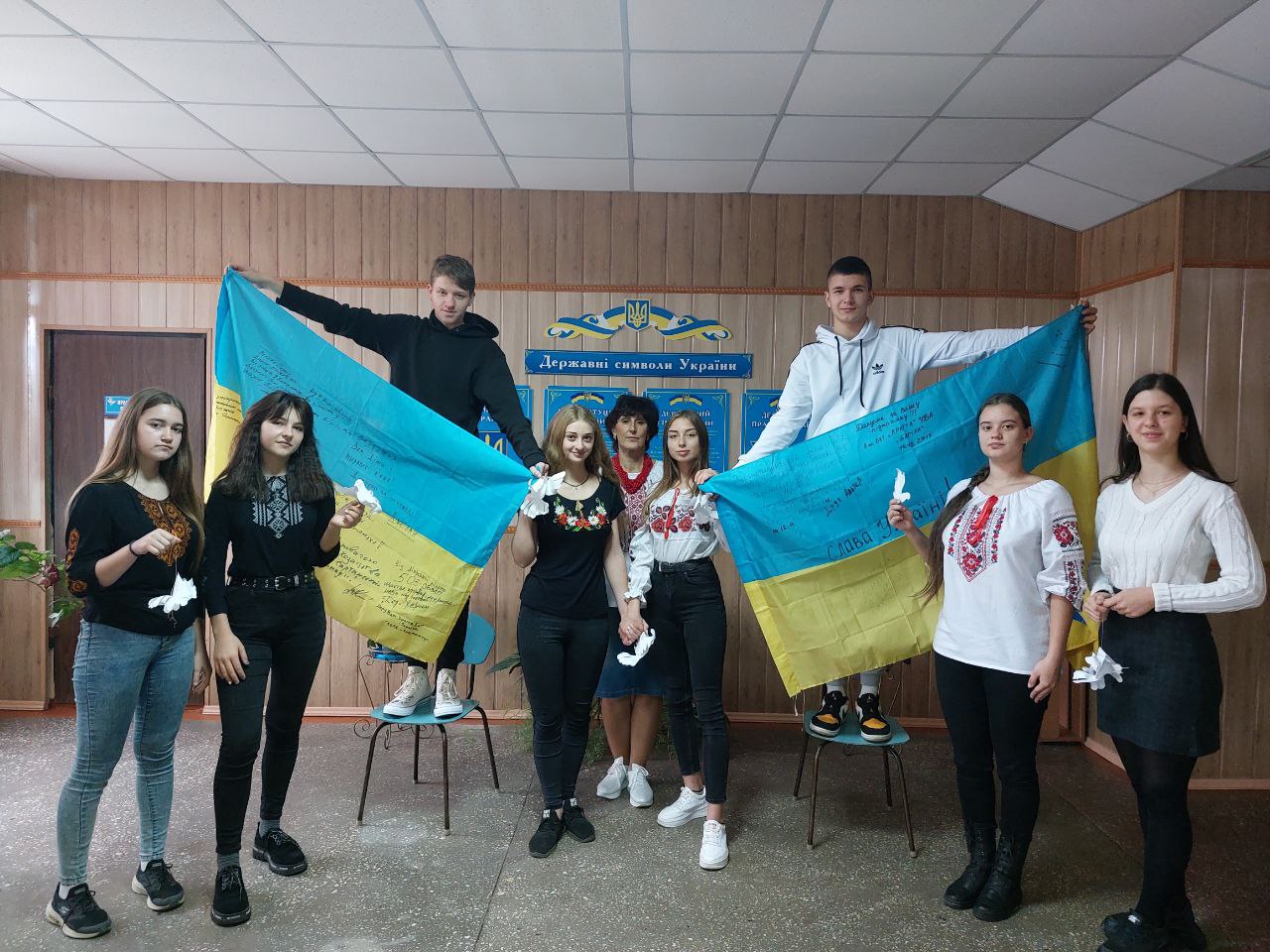 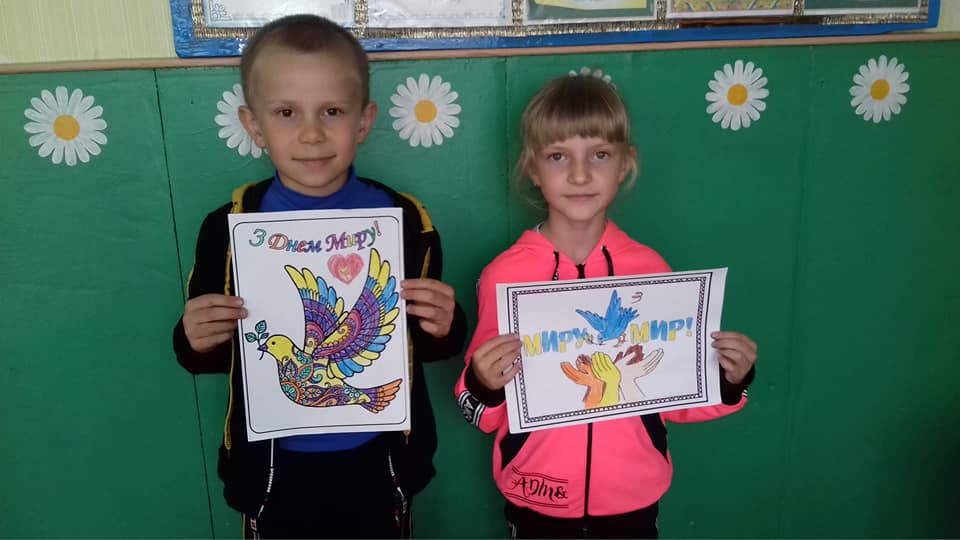 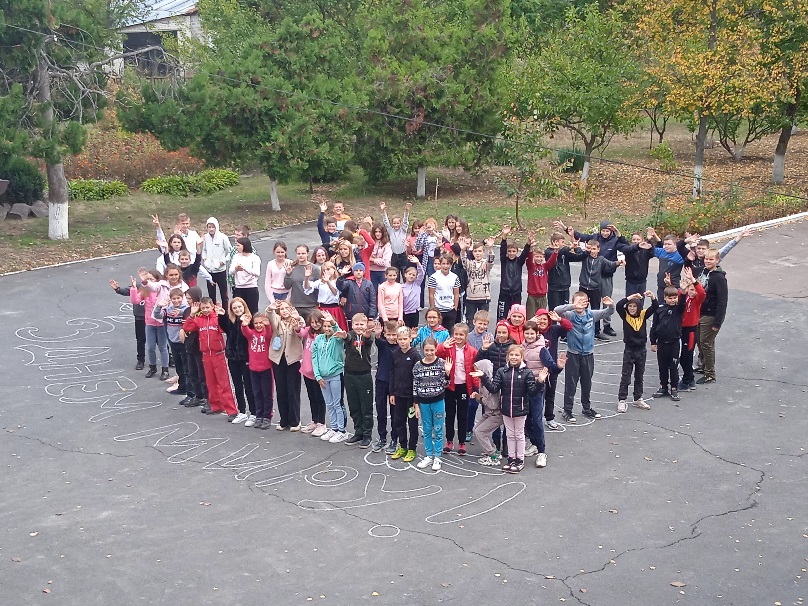 Андріївські вечорниці
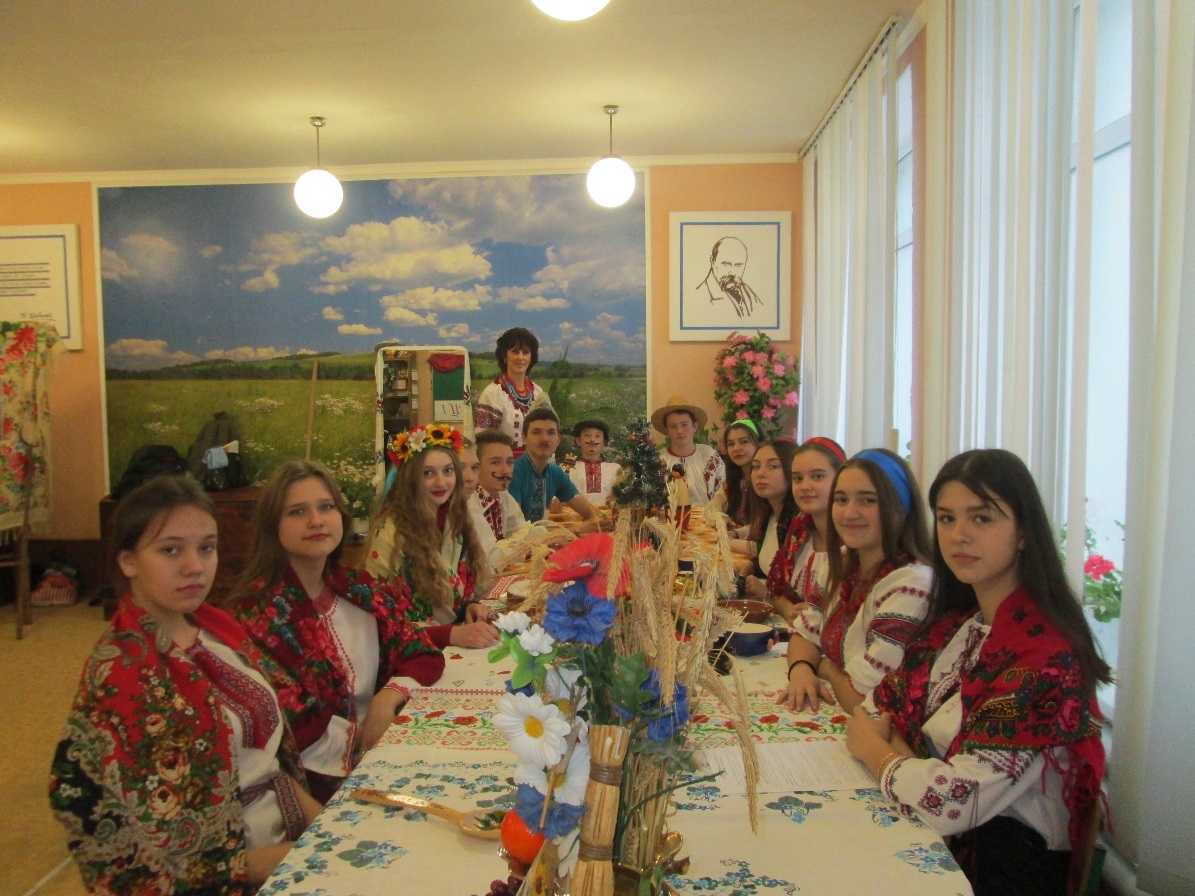 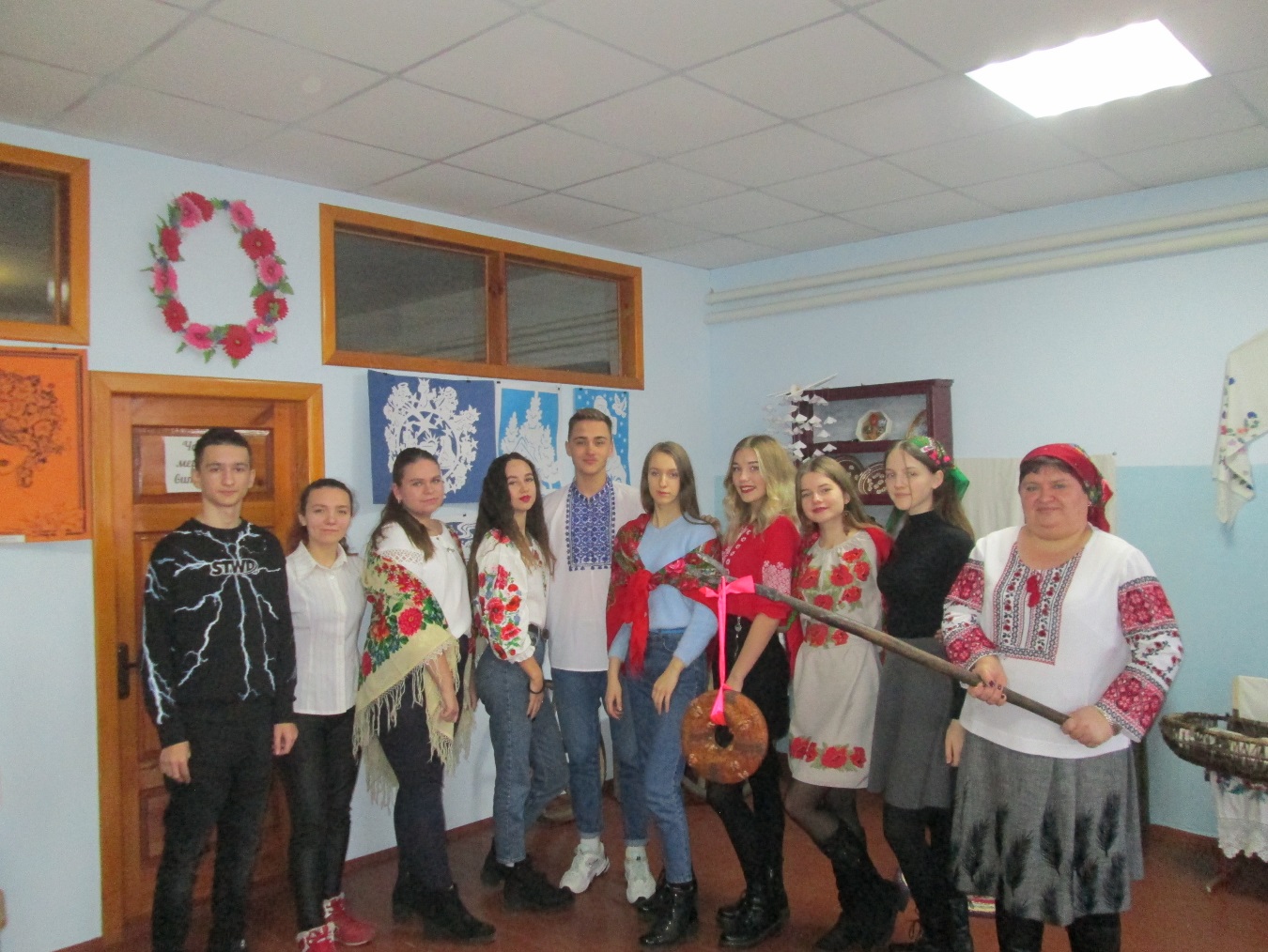 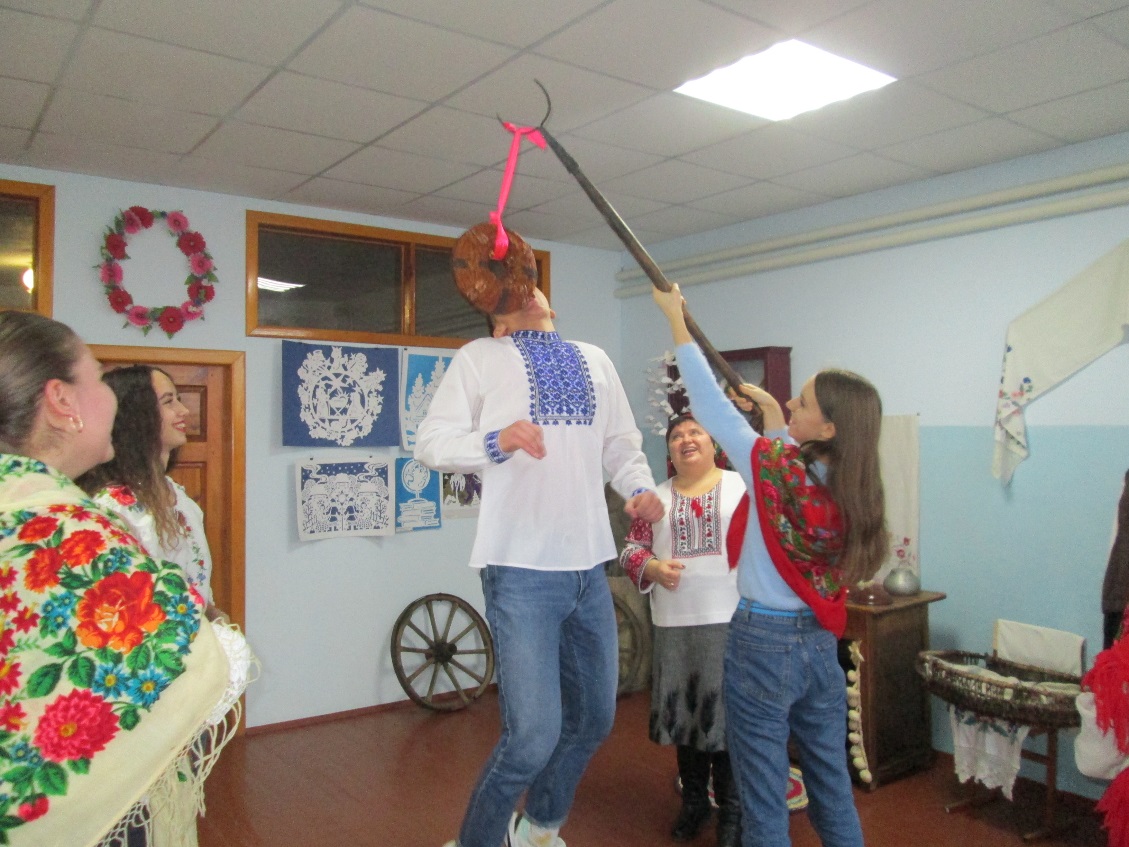 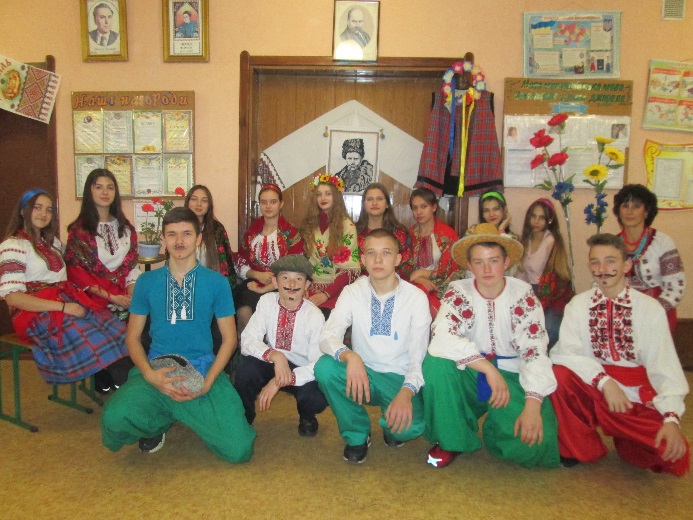 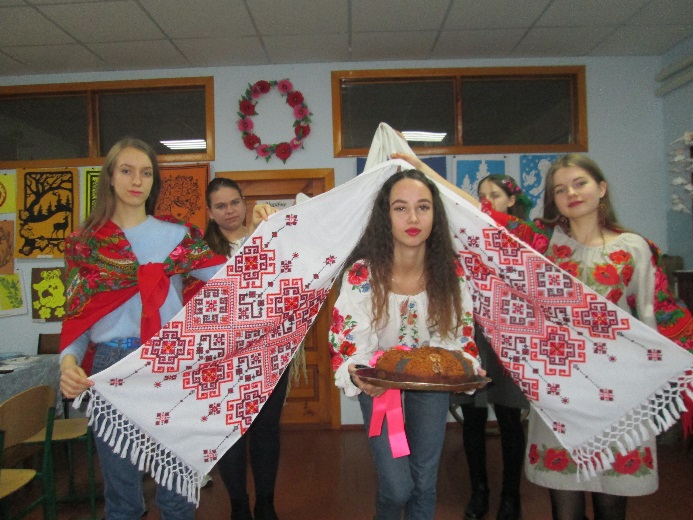 Ти - українець! Ти в житті - людина!Зрости промінчик сонечка в душі.Любов, як цвіт, нарощуй неупинно,І бути мудрим вчитись поспіши.
Допомога воїнам ООС
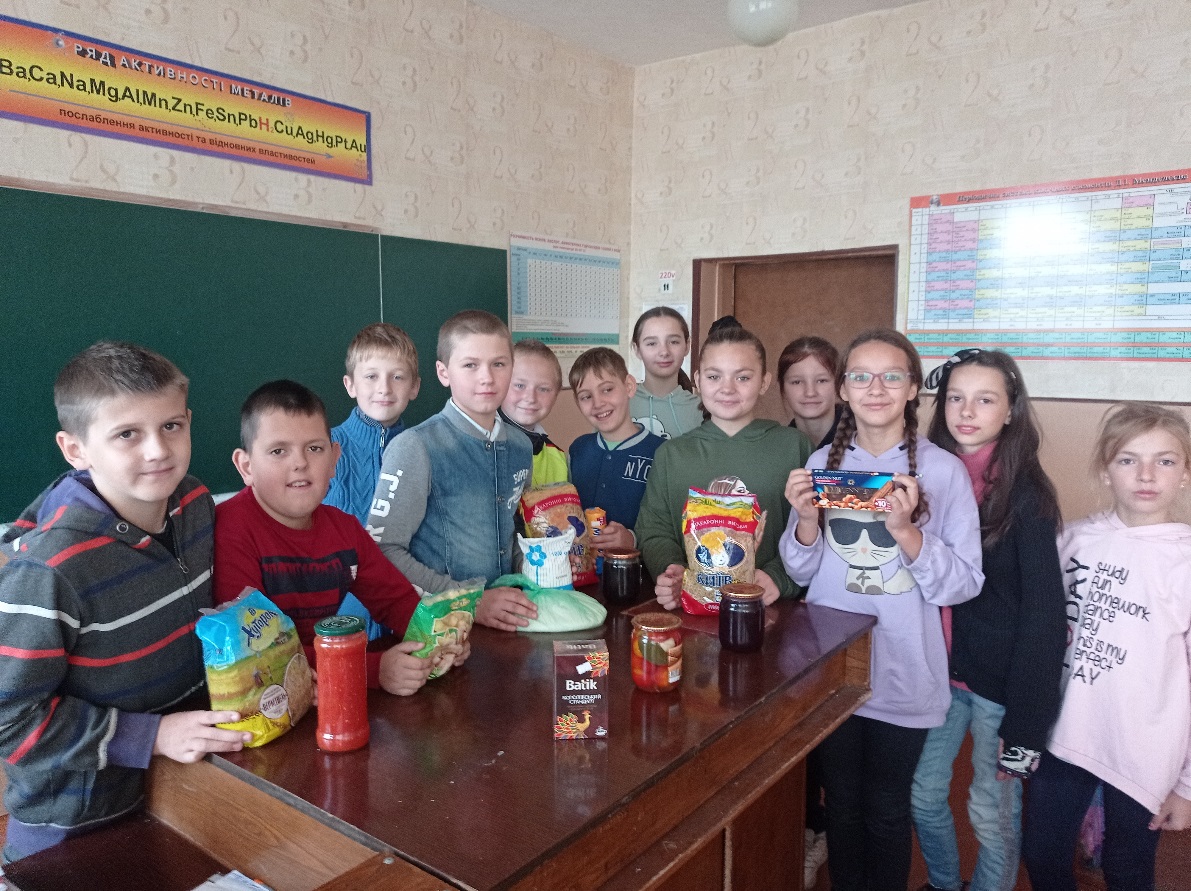 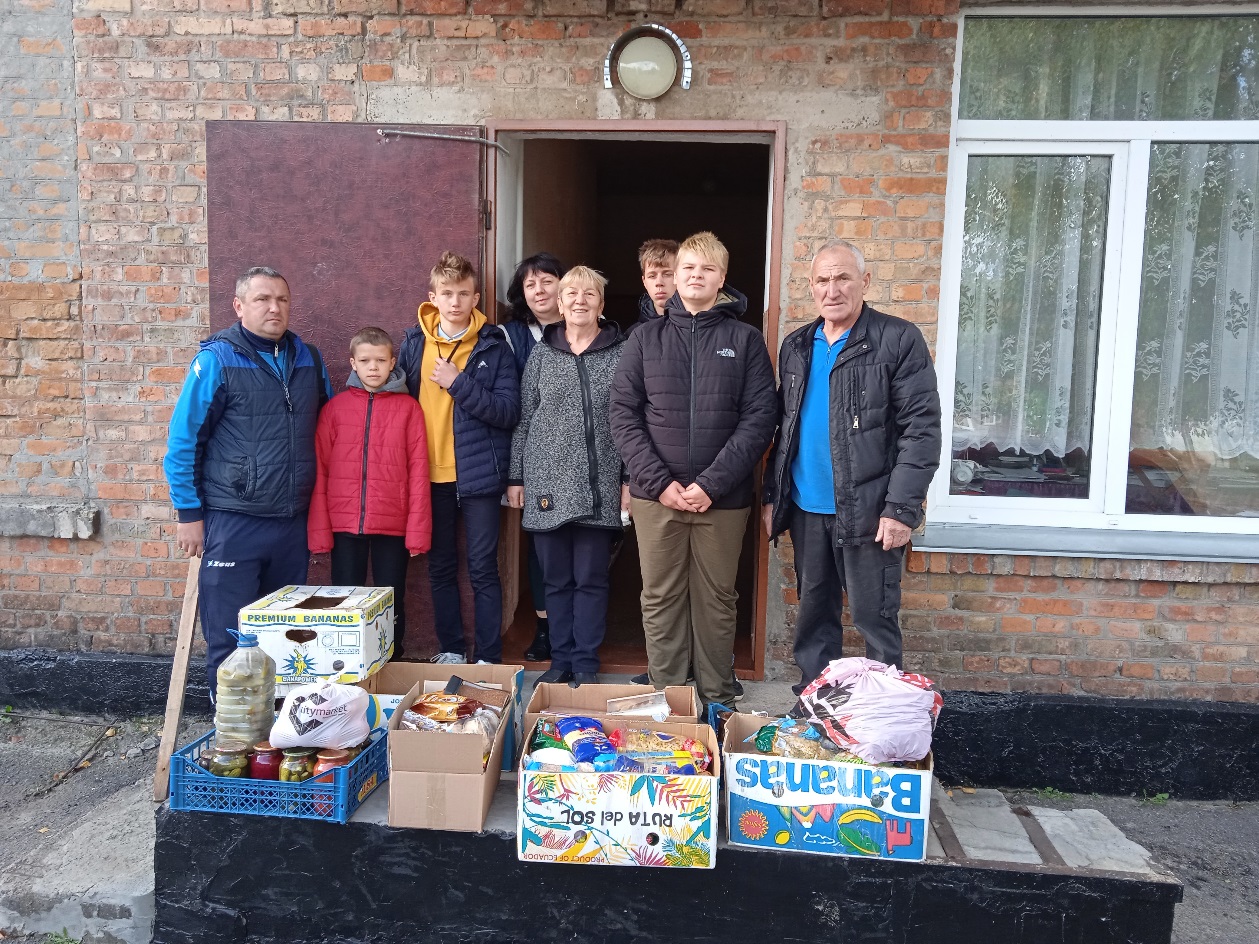 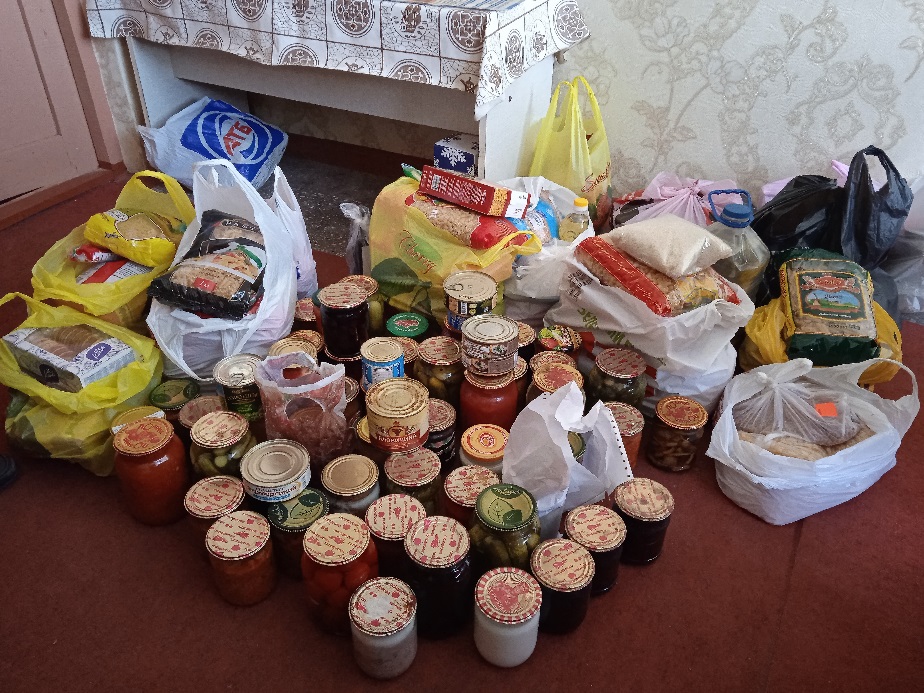 Учися душу благородну мати,Бо ти живеш в суспільстві, між людьми.Уміти треба співпереживати,І захистити іноді крильми.
Не залежить доброта від зросту,
Не залежить доброта від віку.
Доброта з роками не старіє,
Доброта, як сонце, гріє.
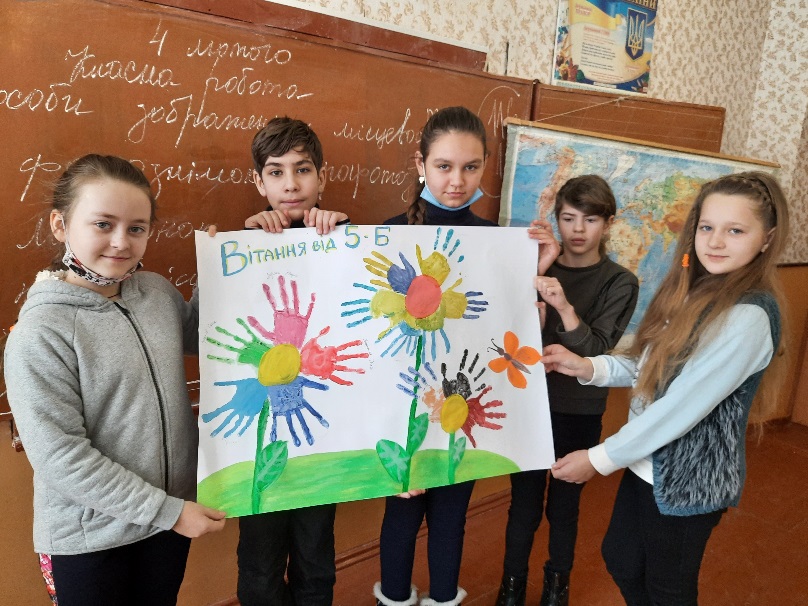 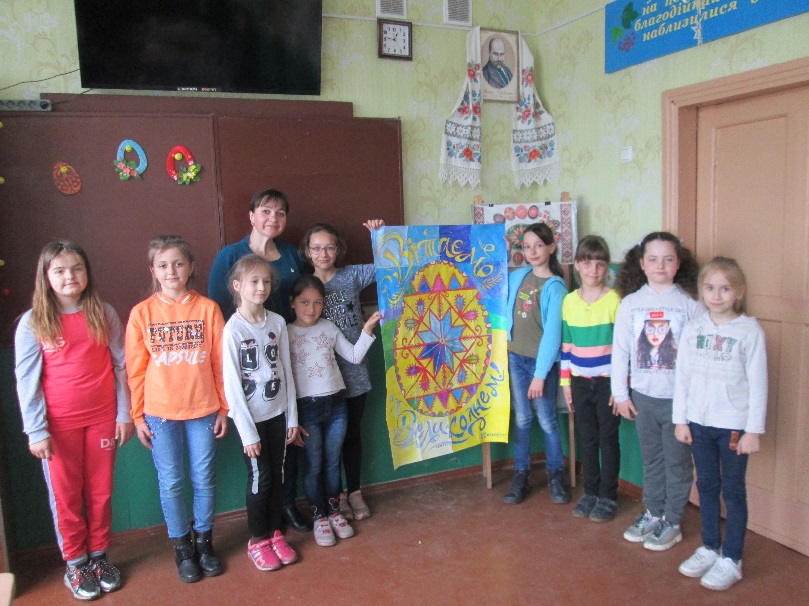 Акція «Зігрійсерце воїну»
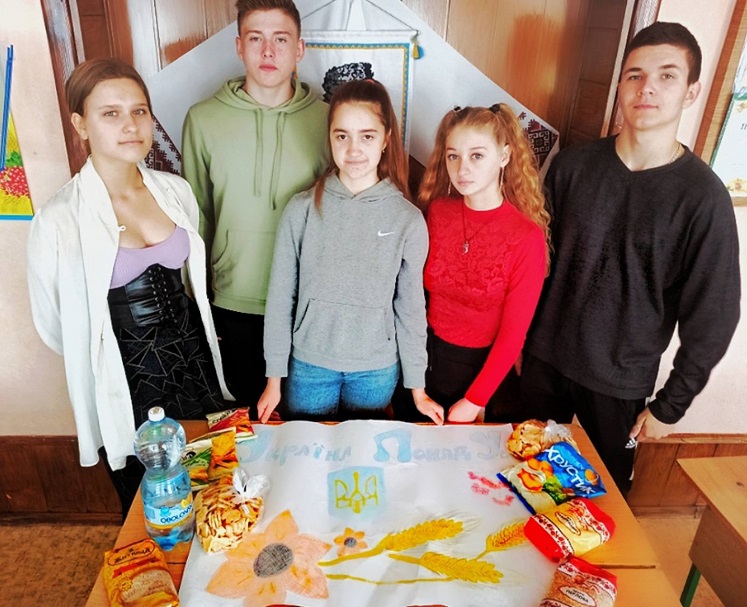 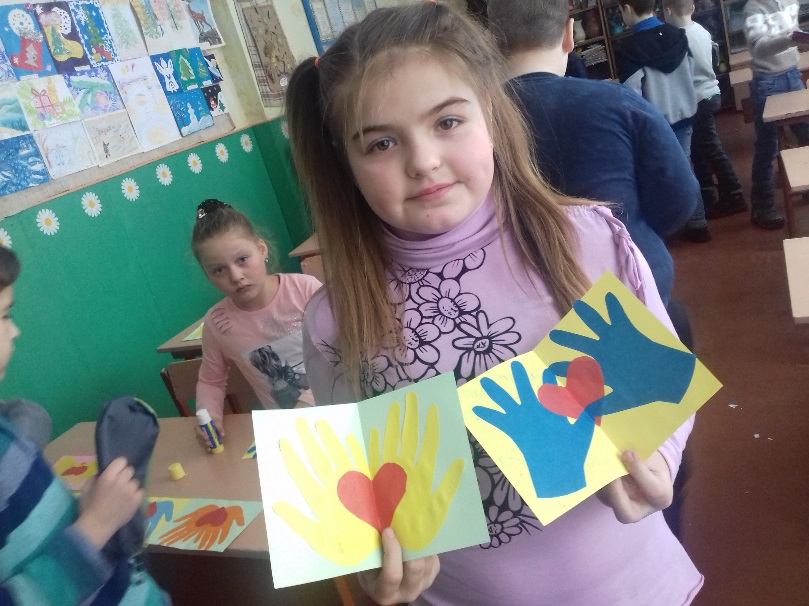 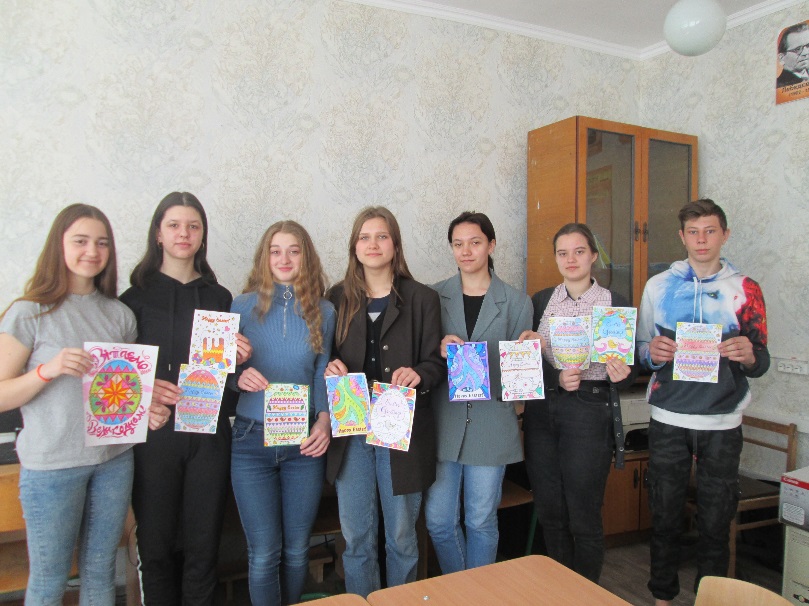 14 жовтня – День захисників і захисниць України
То ж перед ворогом не прогинайся,А гордо голову неси свою і знай.Ти - українець! Йди і не здавайся,Козацький рід наш гордий пам’ятай!
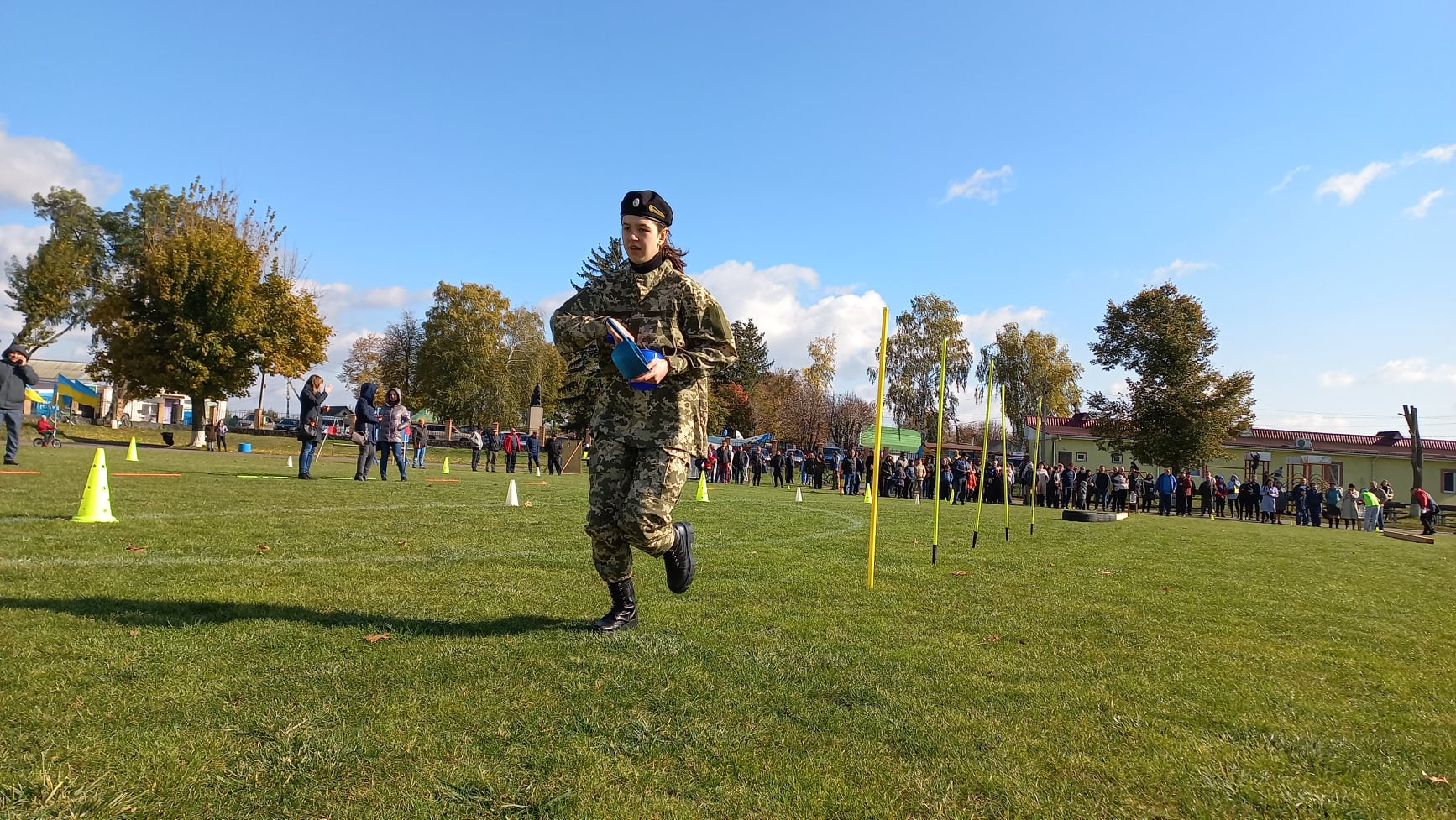 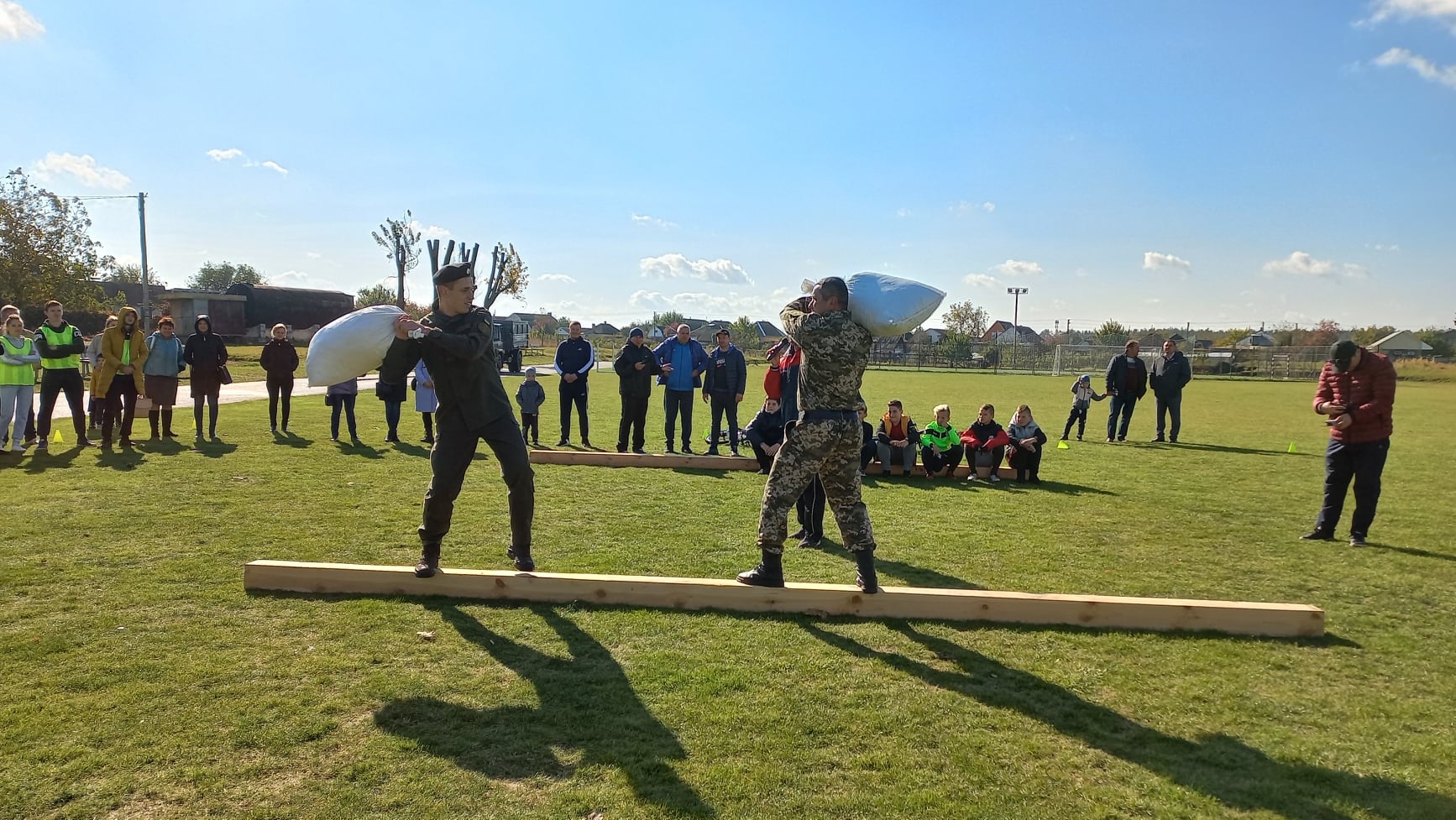 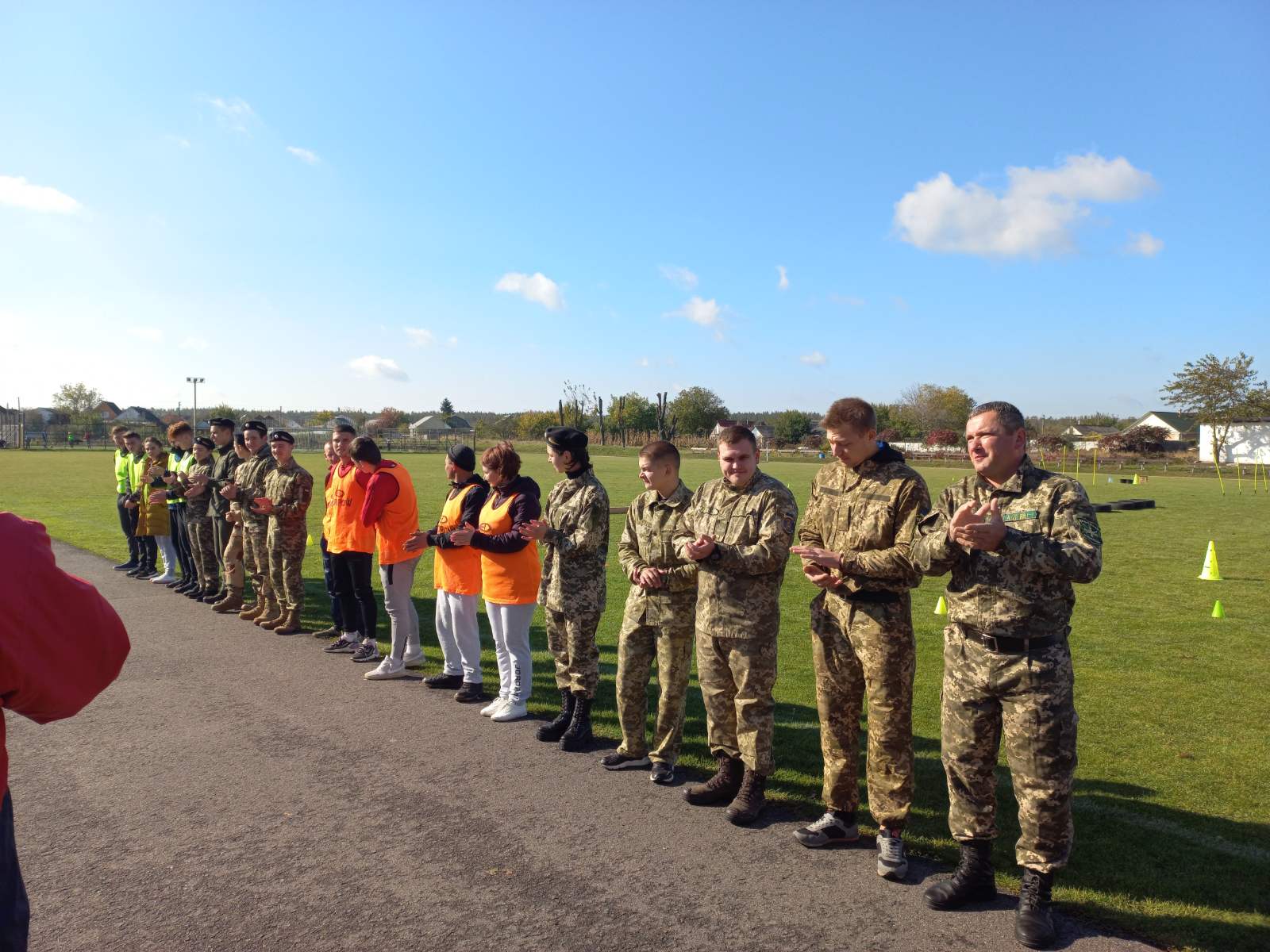 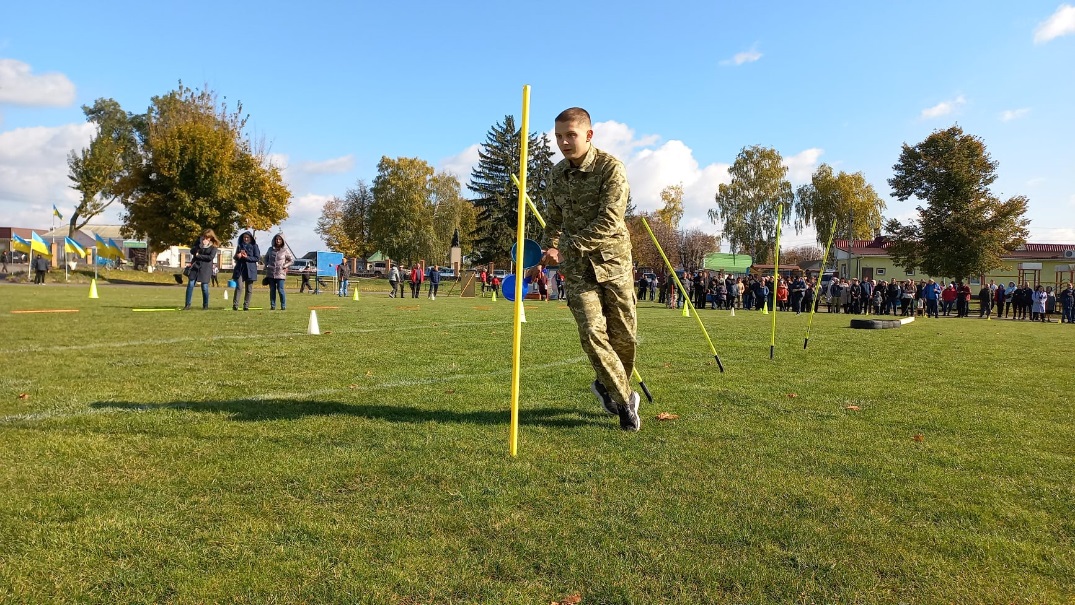 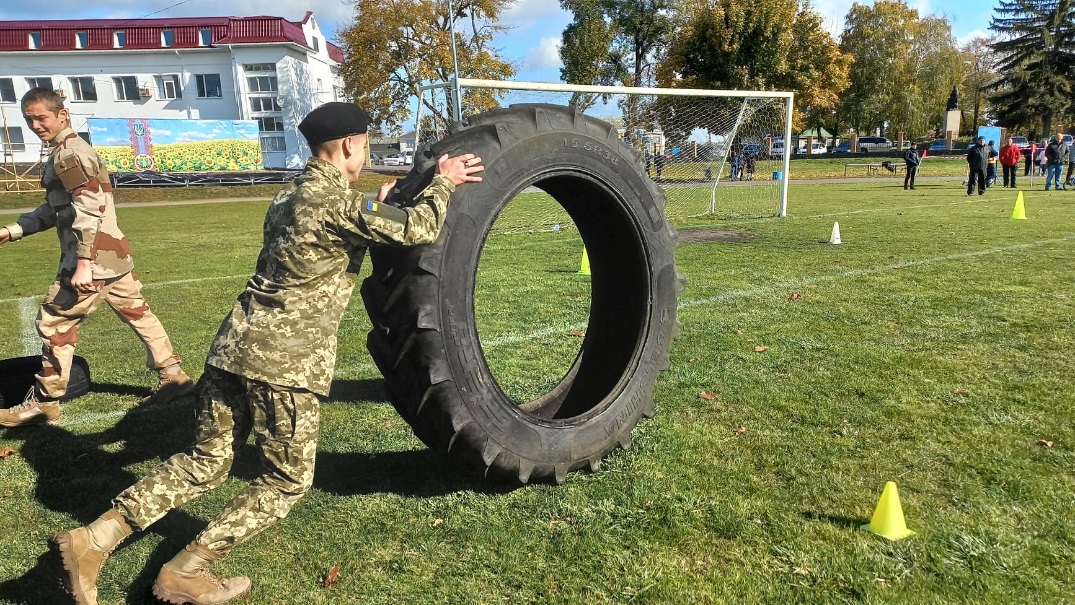 14 жовтня – День захисників і захисниць України
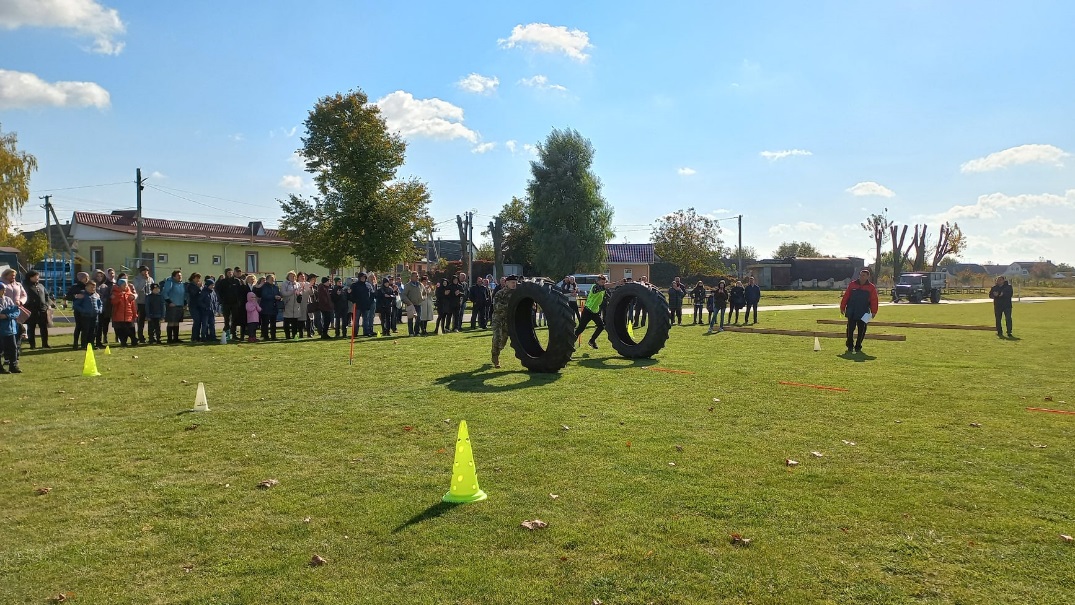 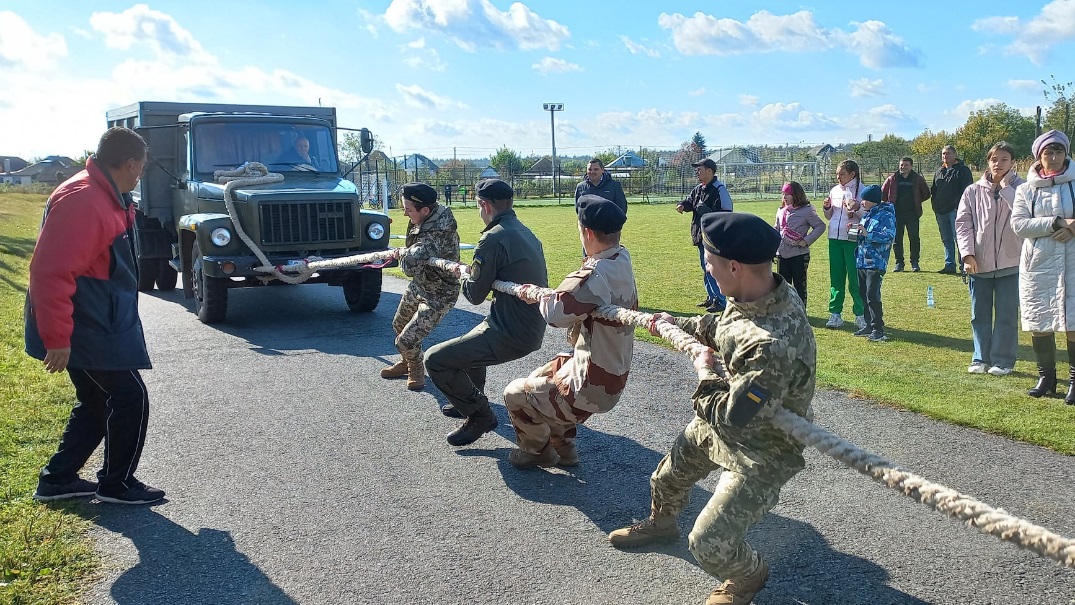 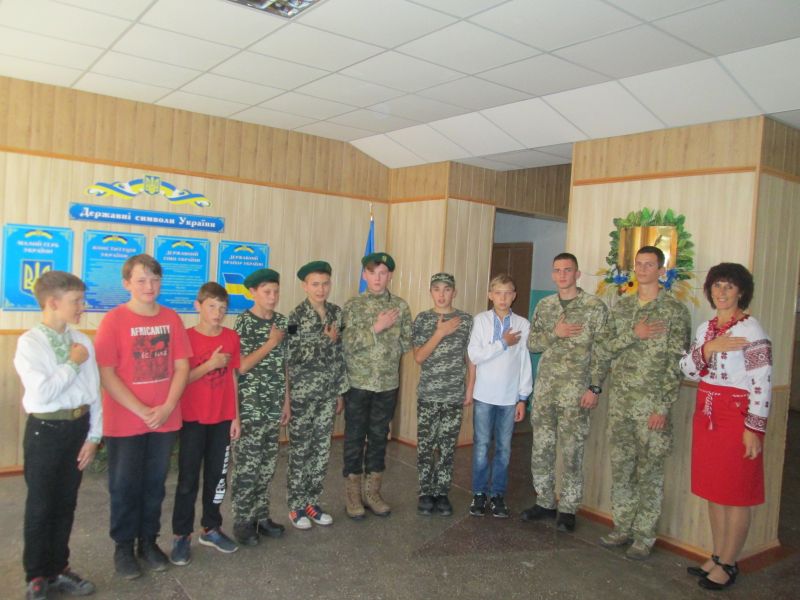 Зустріч з воїном АТО 
Пономаренком Олександром Володимировичем 
«Герої живуть поряд із нами»
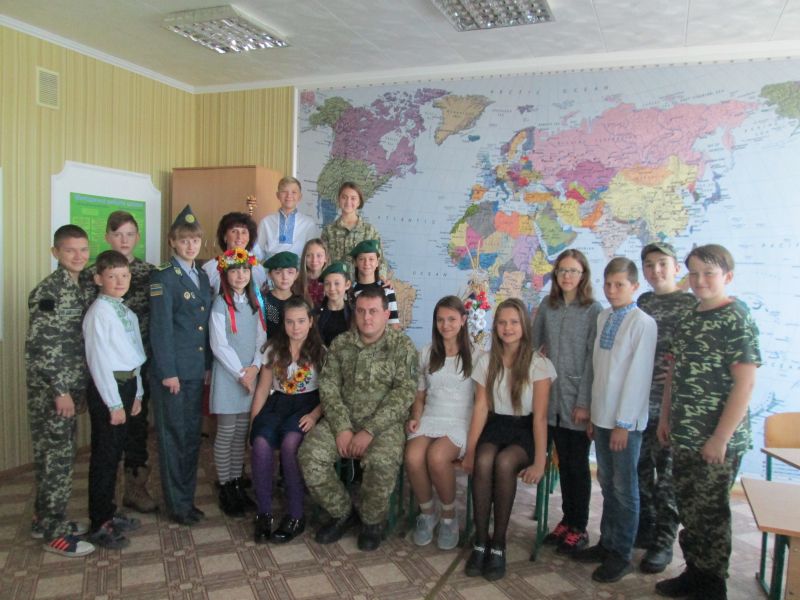 Зустріч з бійцями Навчального центру підготовки молодших спеціалістів Державної прикордонної служби України імені генерал-майора І. Момота Босенком Богданом та Іщенком Андрієм
Список використаних джерел
https://krasotkina.com/вірші/Ти%20—%20українець.html
http://ruspoliana-zosh2.ck.sch.in.ua/galerei_ta_dokumenti/foto/
https://dovidka.biz.ua/virshi-pro-dobro-dityam
https://www.facebook.com/photo/?fbid=2915021302096895&set=pcb.2914626725469686
Проєкт підготувала
Учениця 10 класу
Руськополянського ЗЗСО І-ІІІ ступенів №2
Чорна Дарія